Р А З М Ј Е Р А- утврђивање -
Количник двије величине a и b називамо РАЗМЈЕРА.
први члан размјере
други члан размјере
Примјер 1.
Поједноставити размјере :
2
1
1
1
Примјер 2.
Имамо збир два броја a+b=56, а њихова размјера  је a : b = 3 : 4 , треба да одредимо колико износе ти бројеви.
a=3x,   b=4x  
a+b=56 
a=?   b=?
3x+4x=56
7x = 56
x= 56:7=8
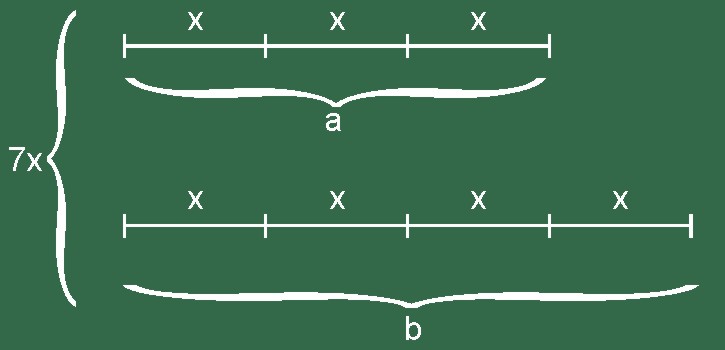 a=3x=38=24
b=4x=48=32
Провјера : 

                     a:b=3:4                               a+b = 56
               24:32=3:4                            24+32 = 56
   (24:8): (32:8)=3:4                                 56 = 56
                     3:4=3:4
Примјер 3.
Димензије Дејанове собе су 3,6m и 4m. Колике ће те димензије бити на плану рађеном у размјери 1:50 ?
a= 3,6m
b= 4m               1:50
x=?	y=?
---------------------
x=3,6m:50=0,072m=7,2 cm
y=4m:50=0,08m=8 cm
Домаћа задаћа:

Збирка задатака страна 97,   
711. а), б),    и 
716. 
задатак